Упражнение
1
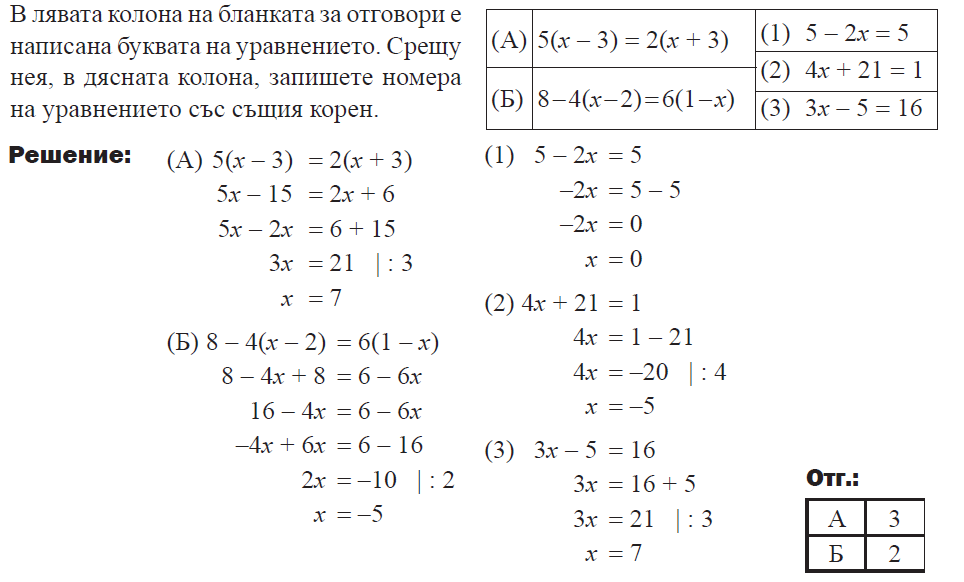 2
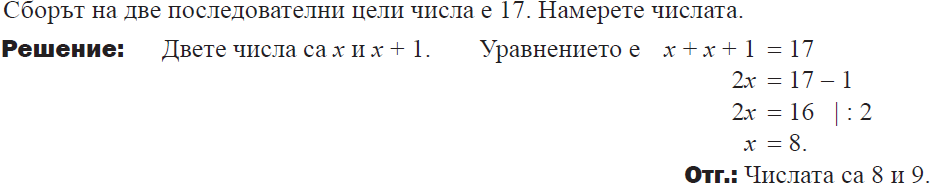 3
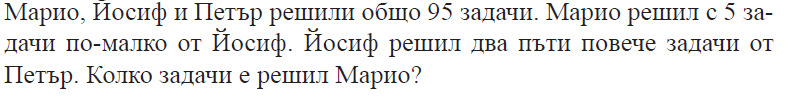 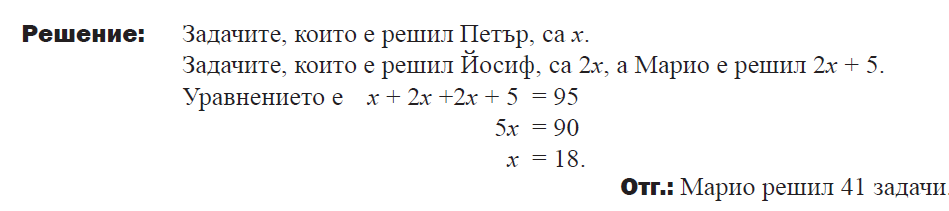 4
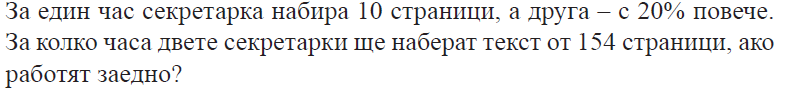 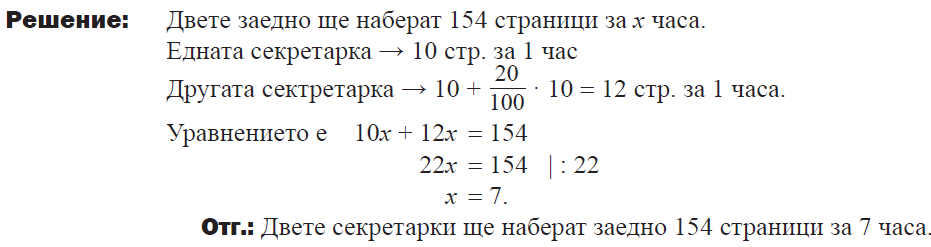 5
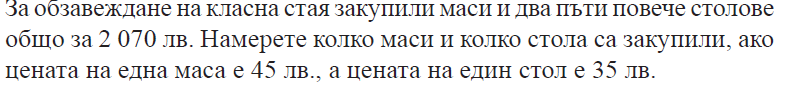 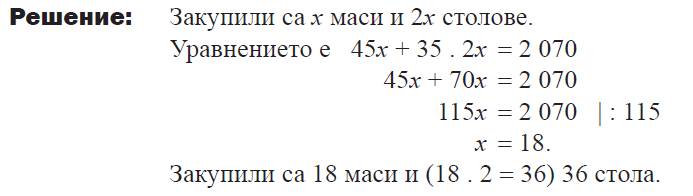 6
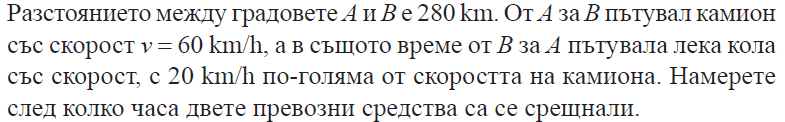 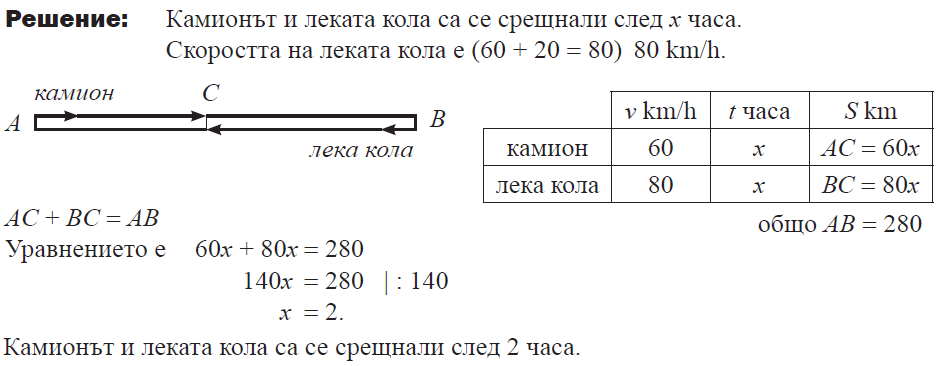